More of This and Less of This
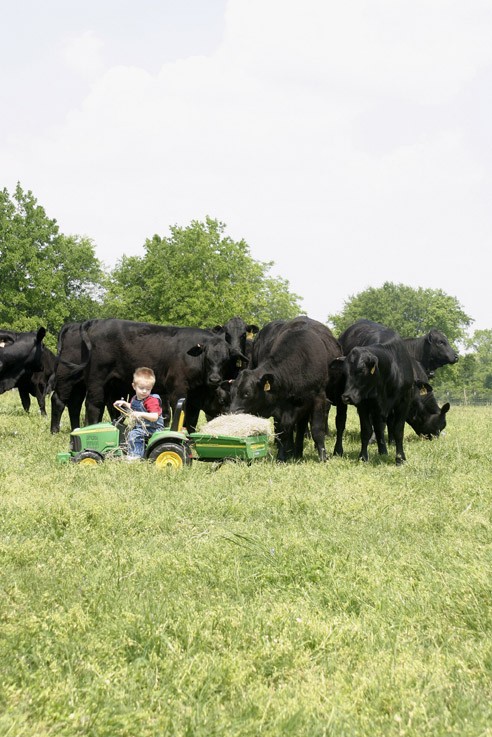 Slide Source: 
Allen Williams
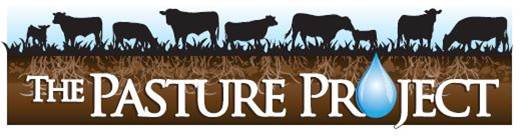